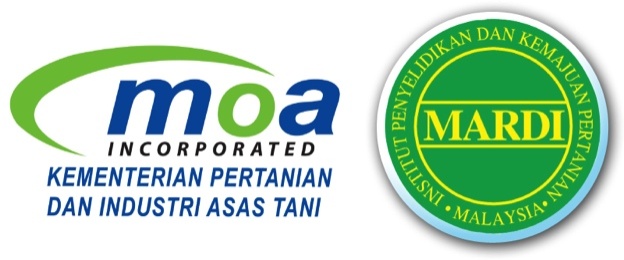 Vegetable production and strategies of aarnet countries: malaysia
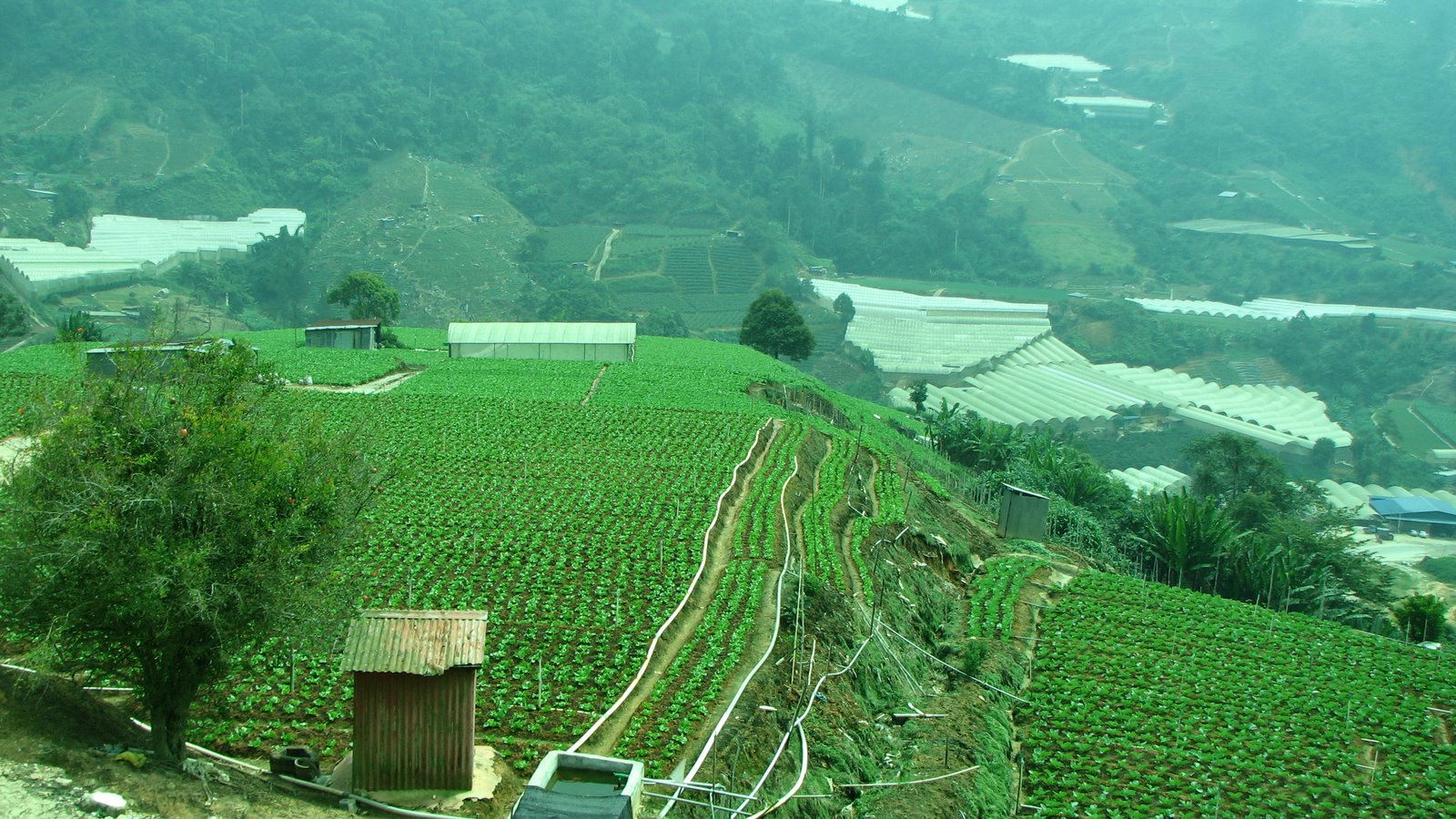 aarnet meeting 23-25 May 2017
Dr  Pauziah Muda 
& Vegetable Programme Team
MALAYSIAN AGRICULTURAL RESEARCH AND DEVELOPMENT INSTITUTE (MARDI)
http://www.mardi.gov.my
Malaysian Vegetable Industry
Vegetable production increased 41% in 5 years period (2011 – 2015)
The production was 1,373,086 MT from 68,927 ha, valued  RM3,054,967,000  (2015)
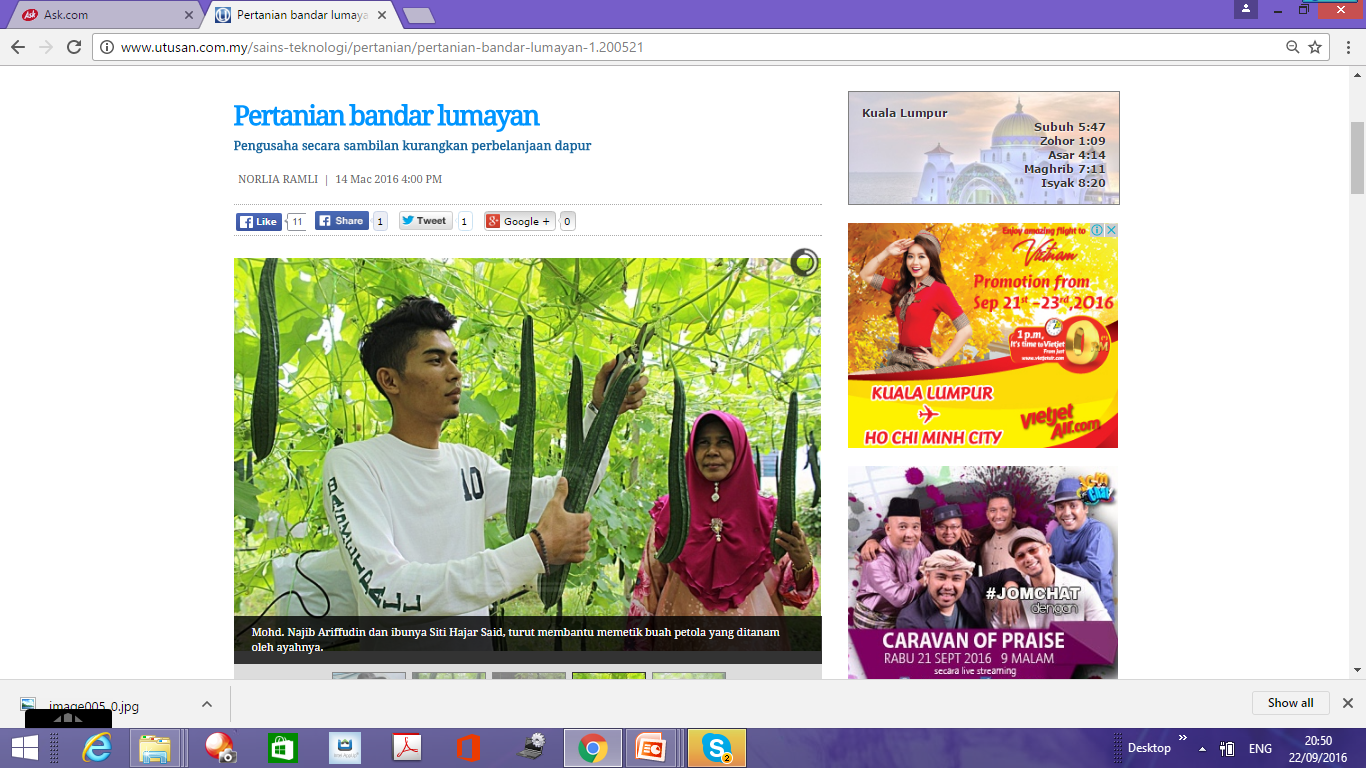 Local demand of Vegetables  increasing every year
Per capital consumption increasing every year; 55.3 (2011) to 58.5 kg/year (2014)
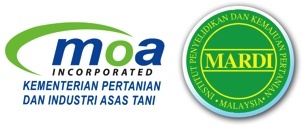 aarnet meeting 23-25 May 2017
Malaysian Vegetable Industry
Export value RM1,097,134,000 (2015)
Import value RM4,480,709,000 (2015) 
Vegetable production in Malaysia comprises of the tropical and temperate types
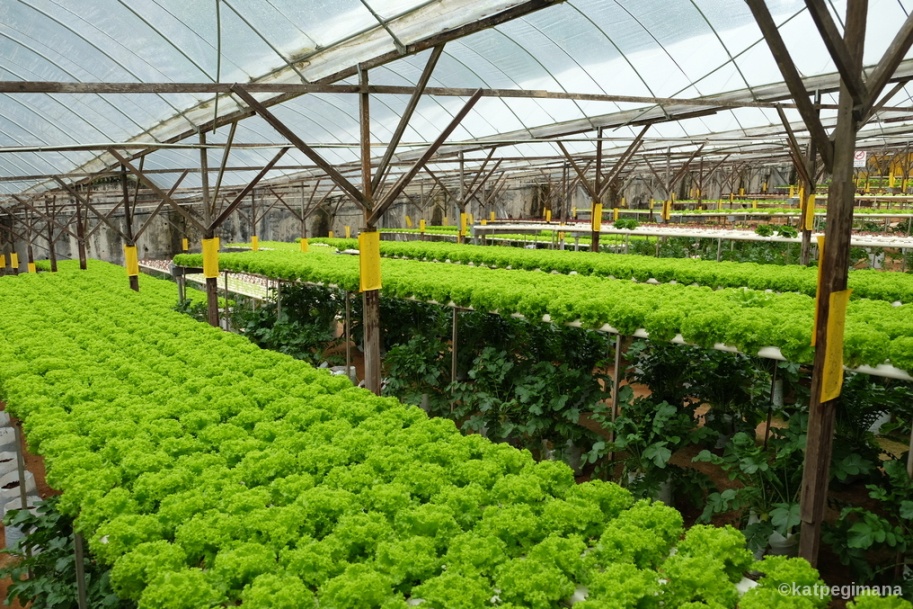 There are more than 25 types of vegetables grown in Malaysia 
Temperate vegetables cultivated at the high land area, Cameron Highland (~1,800m altitude, 8-25°C)
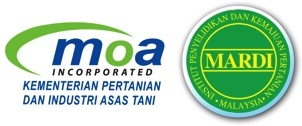 aarnet meeting 23-25 May 2017
Malaysian Vegetable Industry
Chilli, tomato and cabbage are among the most important and highly demand locally
Local consumption per capital (DOA, 2015)
Chilli 2.5 kg/yr
Tomato 3.6 kg/yr
Cabbage 10.1 kg/yr
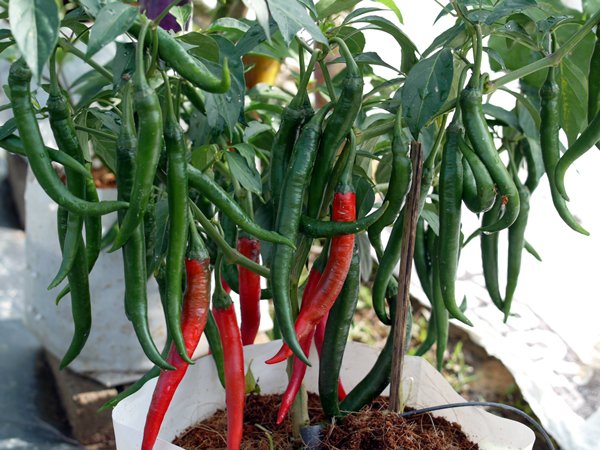 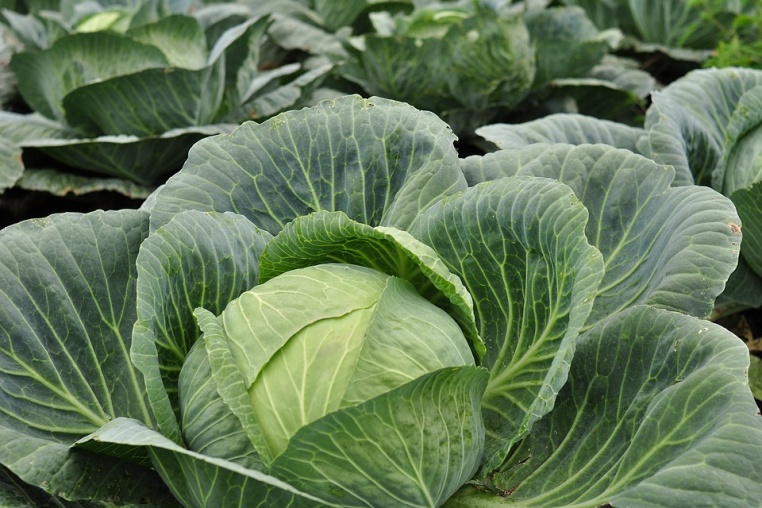 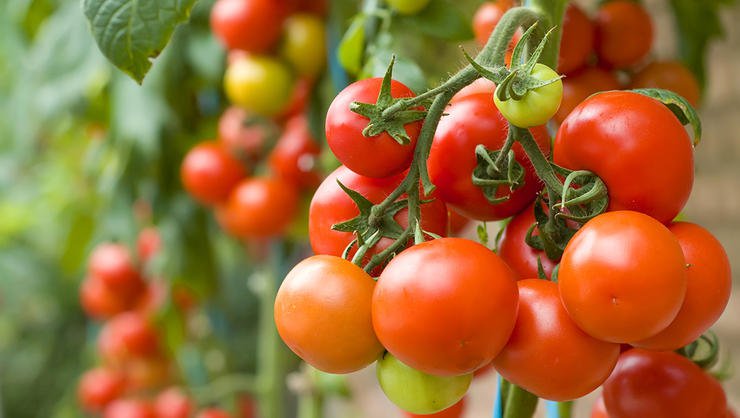 Production areas of these vegetables increasing every year
The supply is still insufficient thus allowing increasing import of these vegetables annually 
Import value (2013): Chilli RM136.16 mill , Tomato RM58.92 mill, Cabbage RM122 mill
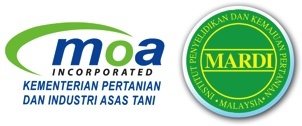 aarnet meeting 23-25 May 2017
CHALLENGES IN MALAYSIAN VEGETABLE INDUSTRY
Local demand of Vegetables expected to be increased at 4.5% yearly i.e. from 1.6 to 2.4 million MT (2010-2020)
Per capital consumption to be increased at 2.6% yearly (55 kg to 70 kg)
Insufficient of production to cater for local demand
Issues in vegetable production: small scale production, high cost of production – import seeds, competition with low cost production countries
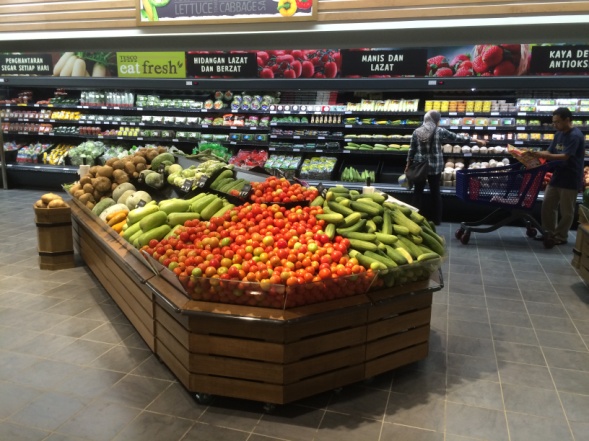 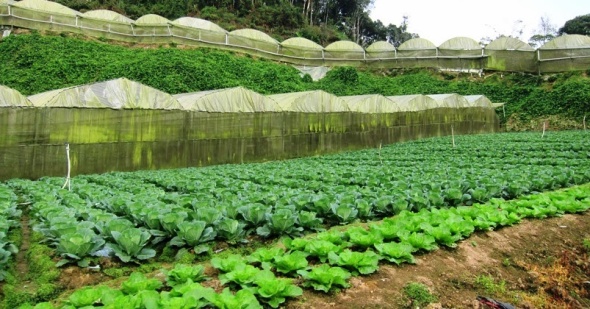 Transformation into Competitive and Sustainable Industry.  Thus to focus on increase productivity, expansion of commercial cultivation areas, reduce post harvest losses and strengthen market.
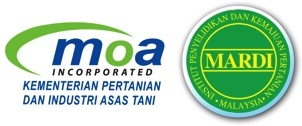 aarnet meeting 23-25 May 2017
R&D VEGETABLE IN MARDI: Aims
2
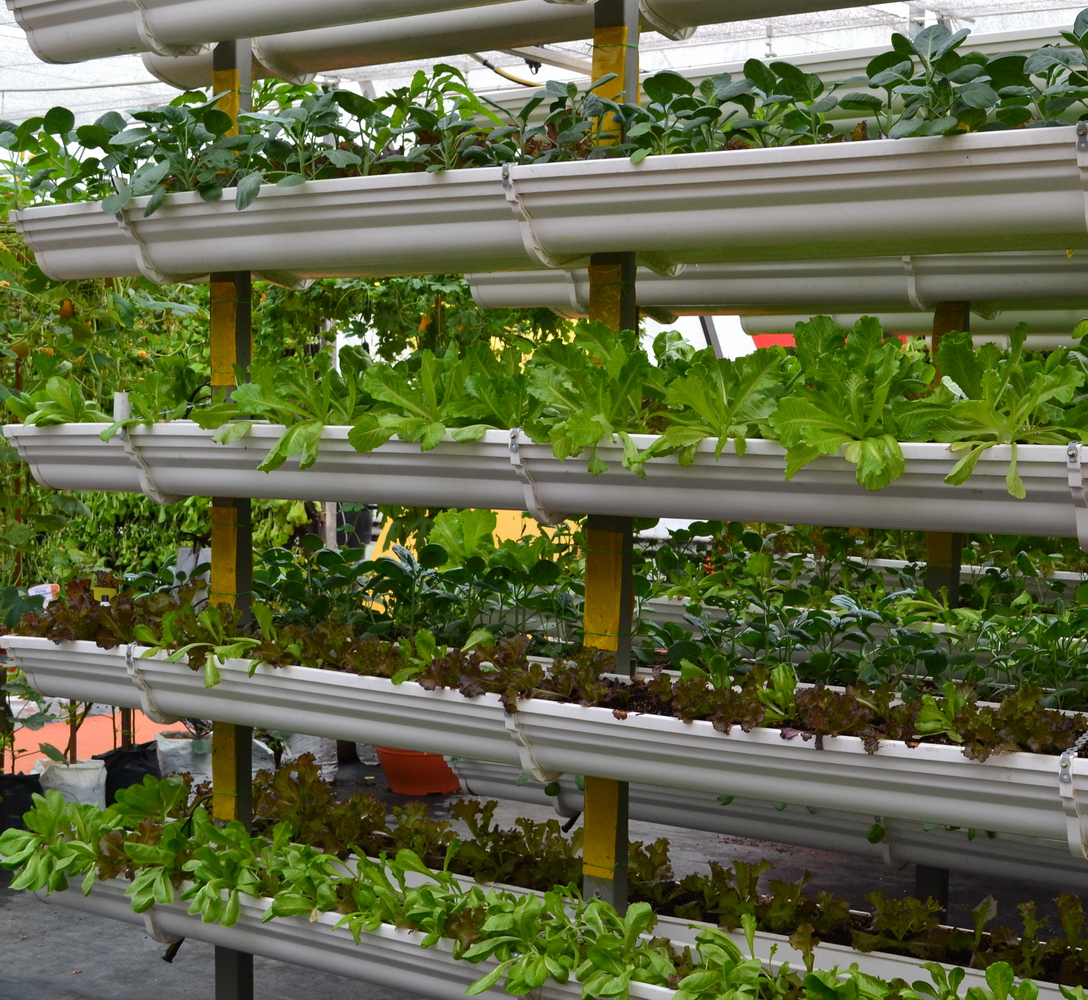 1
Increase production through development of variety with high quality and nutritious value, and development of an efficient production system towards environmental friendly and sustainable approaches.
Focus Crop:
High Value Vegetables for low land cultivation
Traditional/ Local Vegetables: bioprospeksi and domestication
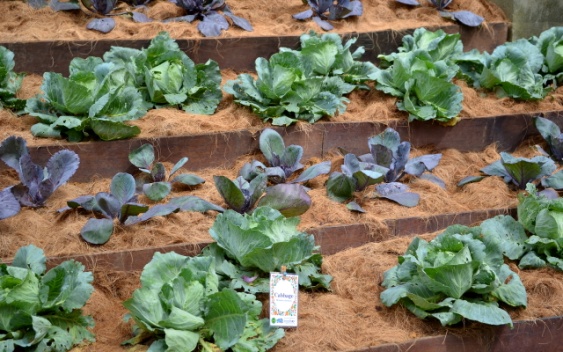 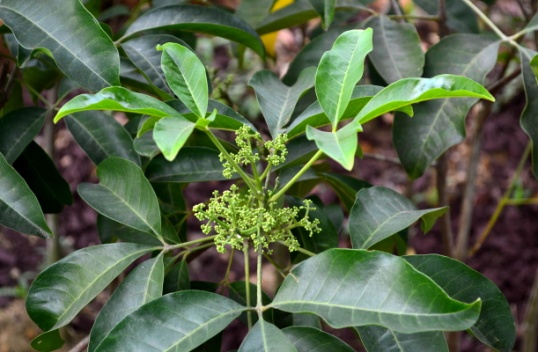 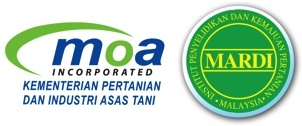 aarnet meeting 23-25 May 2017
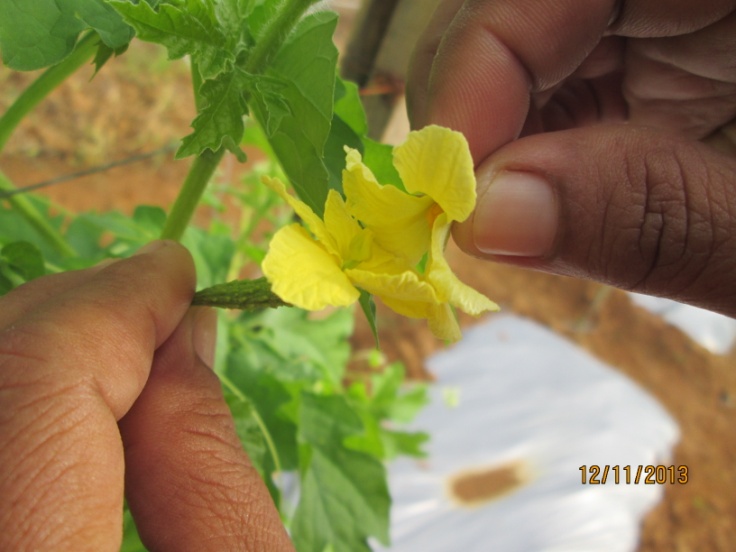 BREEDING & SELECTIONS
Trait aimed: 
Heat-tolerance, high yield, disease resistance, long shelf-life
Use wider genetic materials 
Crop emphasised:
Chilli
Tomato
Bitter gourd
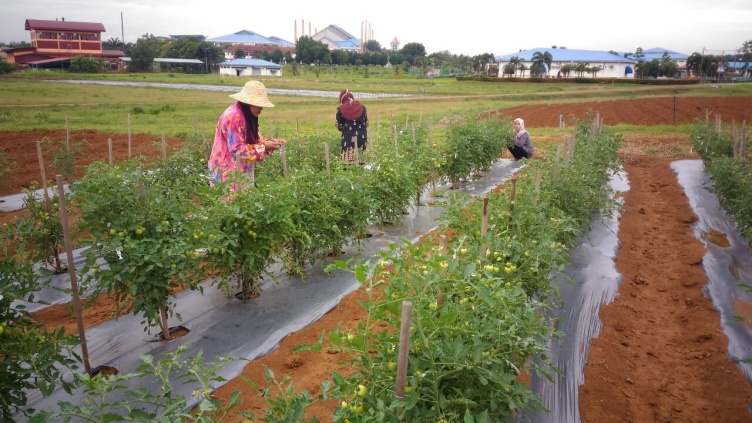 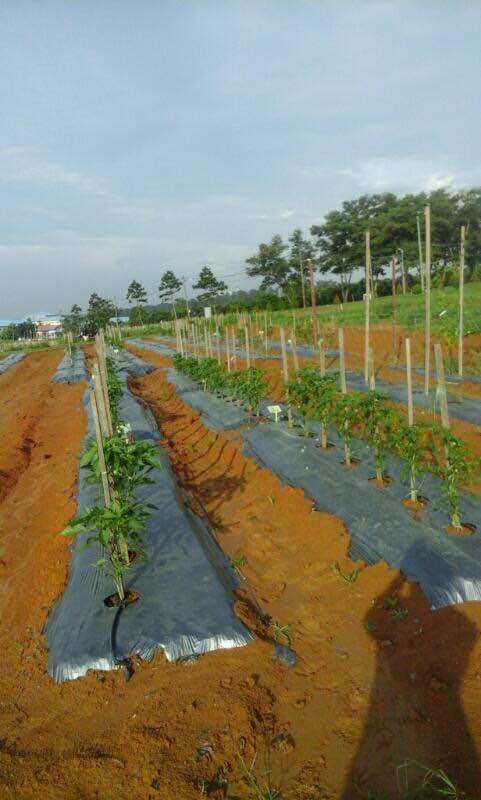 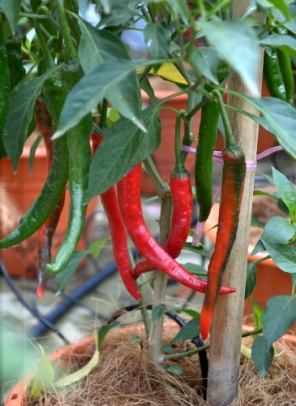 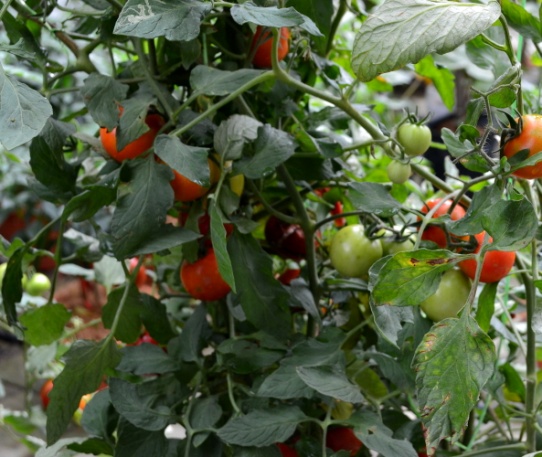 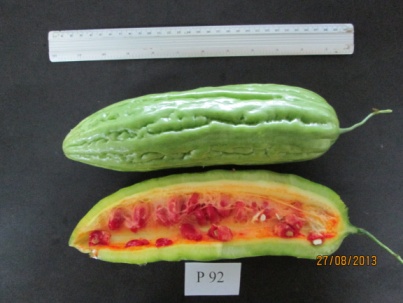 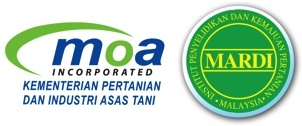 aarnet meeting 23-25 May 2017
2
3
VARIETAL DEVELOPMENT OF CHILLI 
(Capsicum annum)
1
Projects :

Development of chilli variety resistance to anthracnose

GENETIC CONTROL OF CUCUMBER MOSAIC VIRUS RESISTANCE IN CHILLI (Capsicum annuum L.)

Chilli hybrid development using CMS materials: Genetic study of cytoplasmic male sterile (CMS) trait in chilli (Capsicum annuum L.)
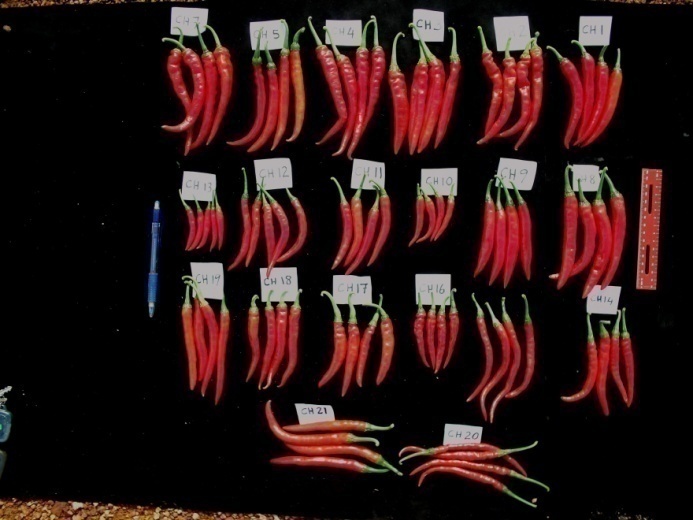 High yield
Disease resistance
Anthracnose
Virus
Cytoplasmic Male Sterility (CMS)
Traits aimed:
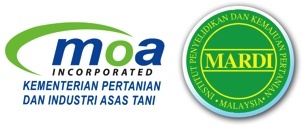 aarnet meeting 23-25 May 2017
2
3
Development of Tomato for lowland cultivation
1
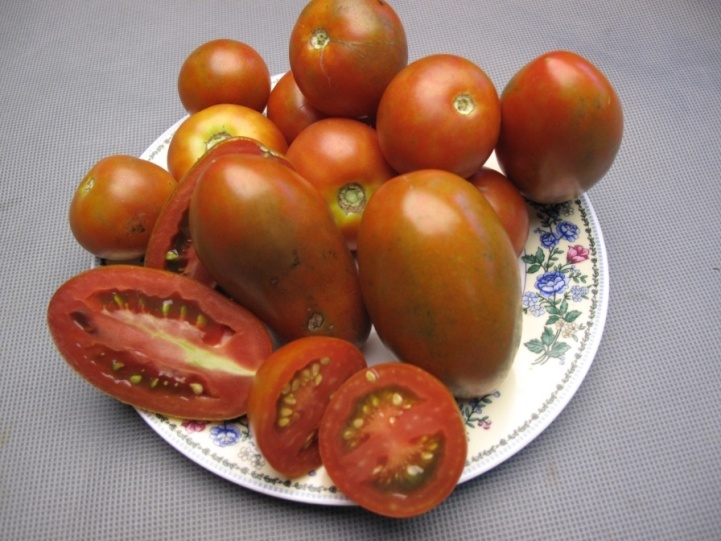 Projects :

Local tomato, MTI & MTII as base

MTI - resistant to bacterial wilt, fruit of small size, orange red flesh

MTII - tolerant to bacterial wilt, fruit of bigger size, orange red flesh
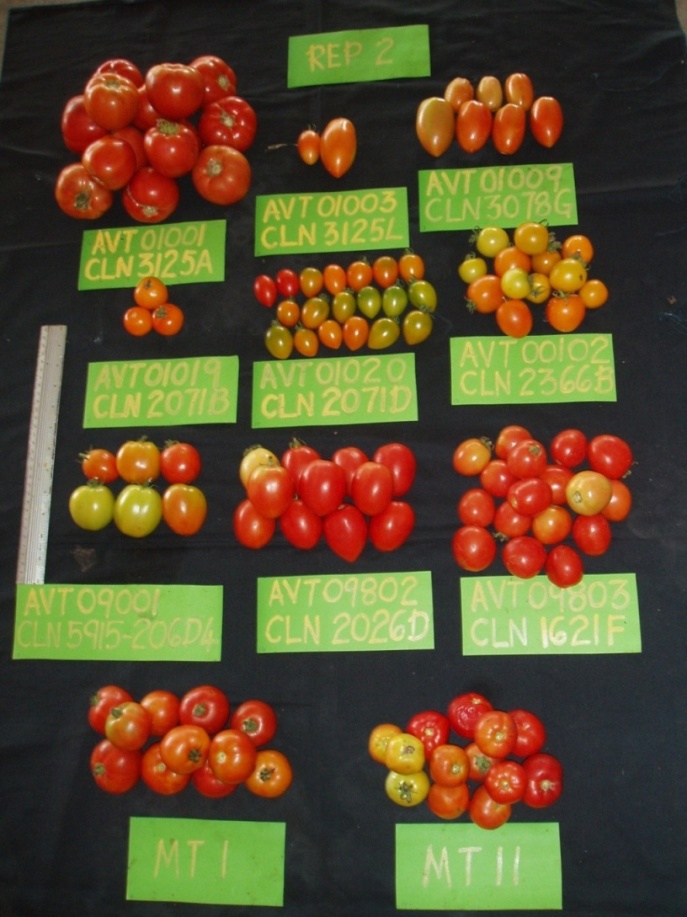 Heat-tolerant
Bacterial -wilt resistance
High yield
Good color
Long shelf life
Traits aimed:
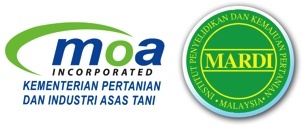 aarnet meeting 23-25 May 2017
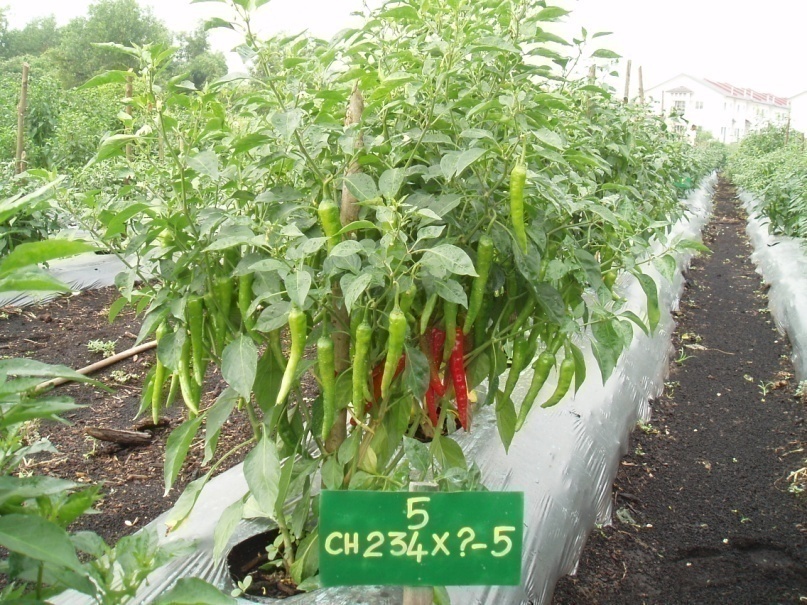 NEW breed:  
CILIMARDI L5
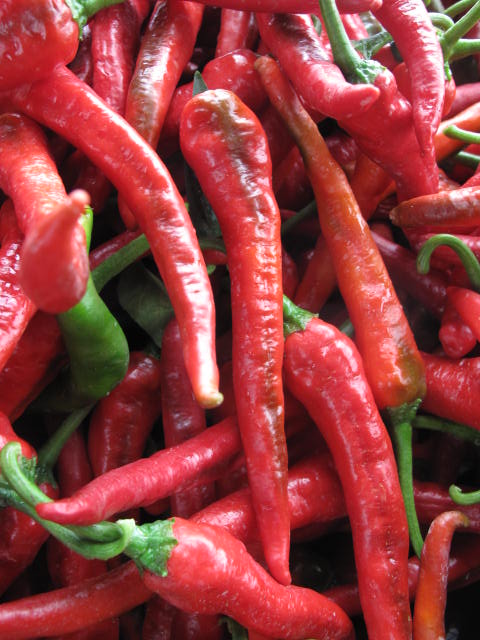 Characteristics:
Heavy and synchronize fruiting
Fruit saiz: 16.0 -19.0 g
Fruit length: 13.0 – 18.0 cm
Fruit dimeter: 2.0 – 3.0 cm
Yield > 2.0 kg pe plant; ~ 20-30 tonnes/ha
Use as fresh and fresh processing
As fresh processing:
Good natural color
Good color retention  for making sos  
 Capsaicin content perfect for processing 
 Good flavour
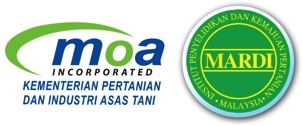 aarnet meeting 23-25 May 2017
NEW breed:  
Tomato line 32 FOR LOW-LAND CULTIVATION
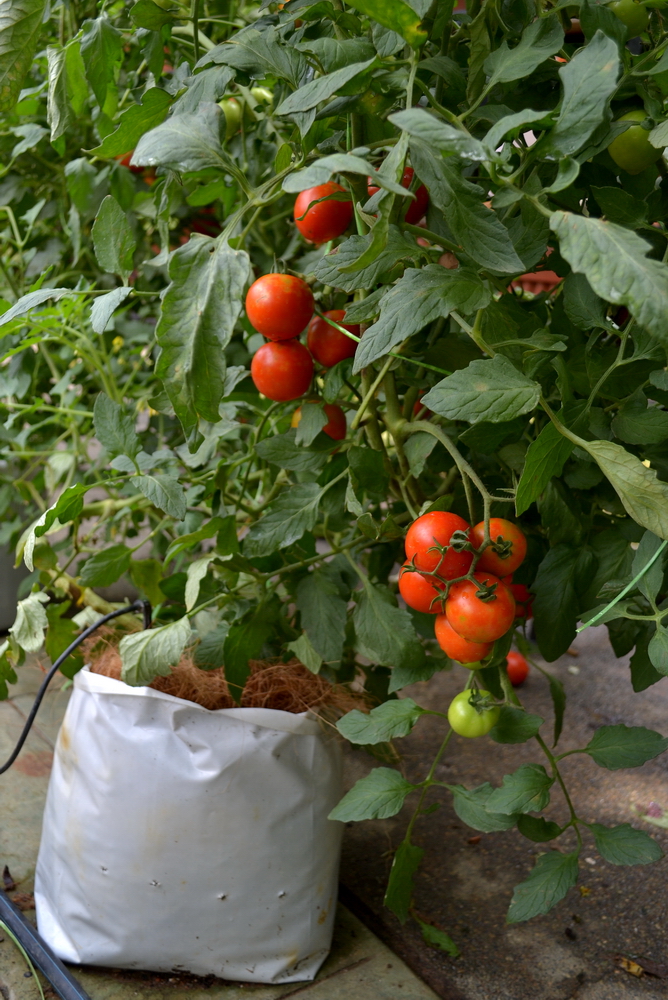 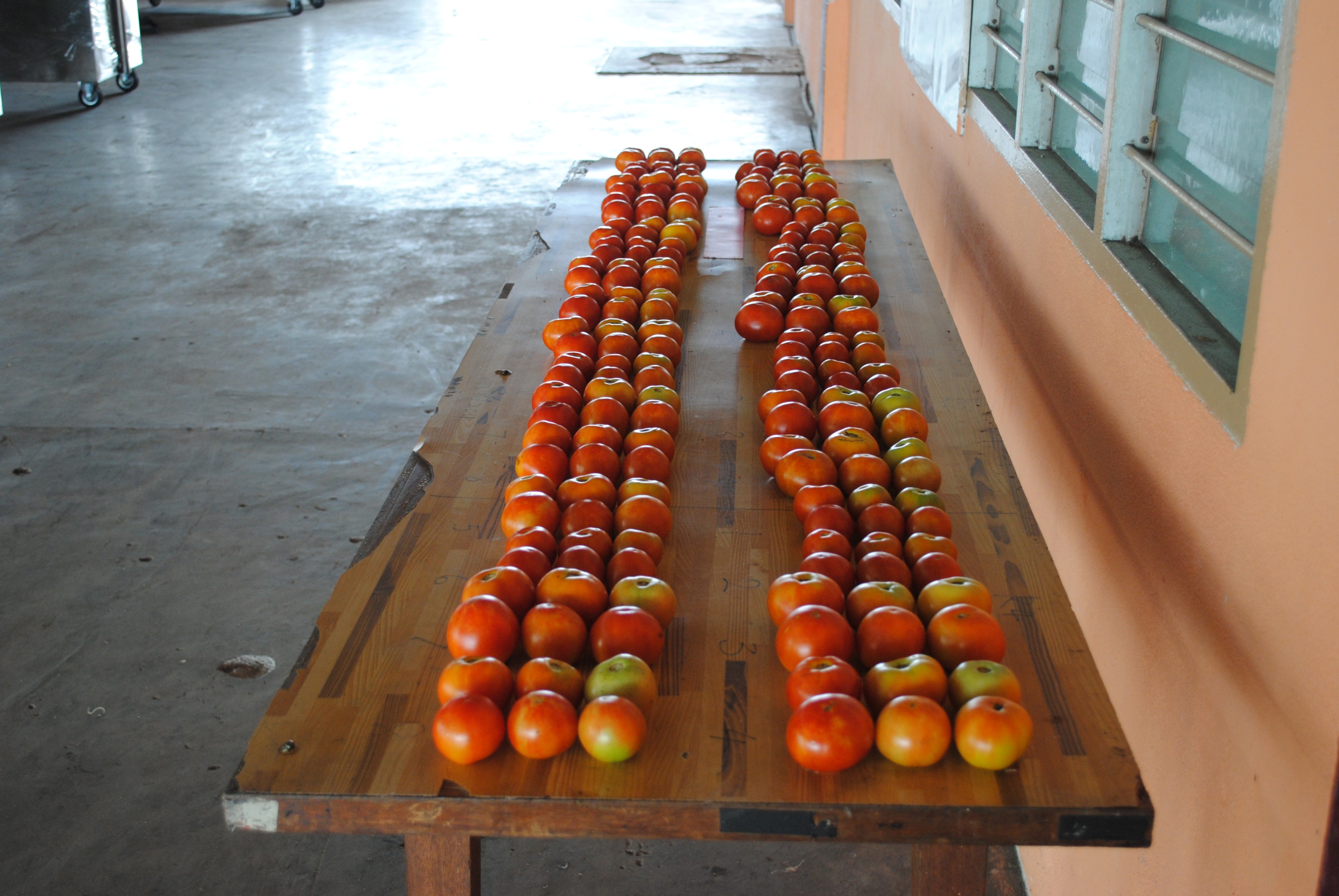 Characteristics:
Yield >1.8 kg/plant
~ yield >25 ton/ha (21,000 plants/ha)
Fruit size 25-30 g/fruit
High tolerance to bacterial wilt
Survival rate > 93%
Long shelf-life
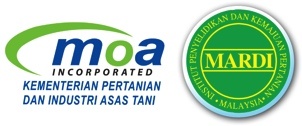 aarnet meeting 23-25 May 2017
TECHNOLOGY OF LOWLAND CABBAGE CULTIVATION  
(Brassica oleracea var. capitata)
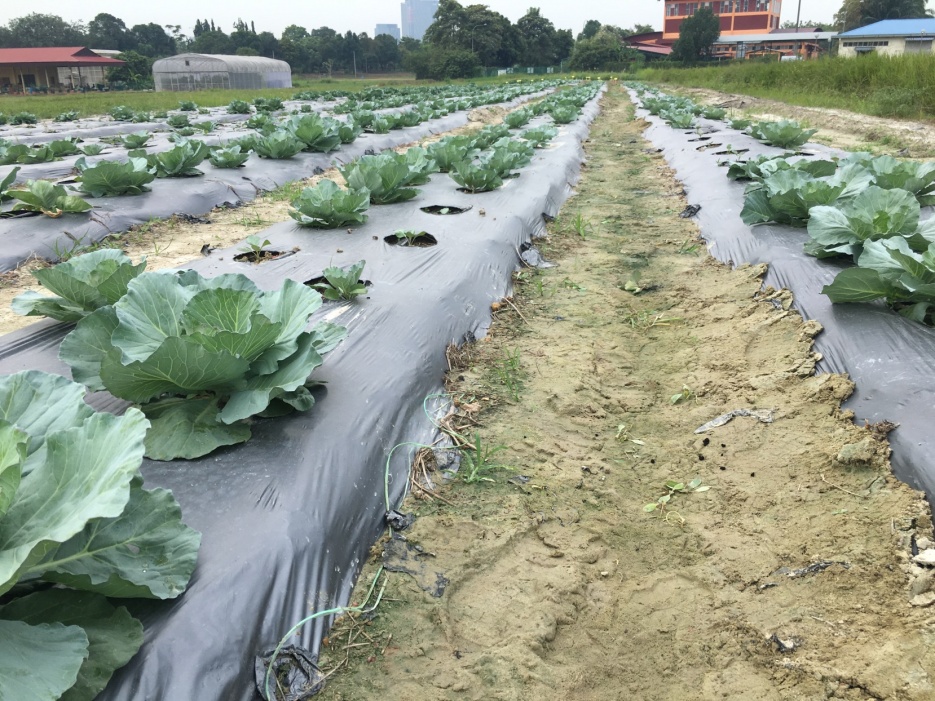 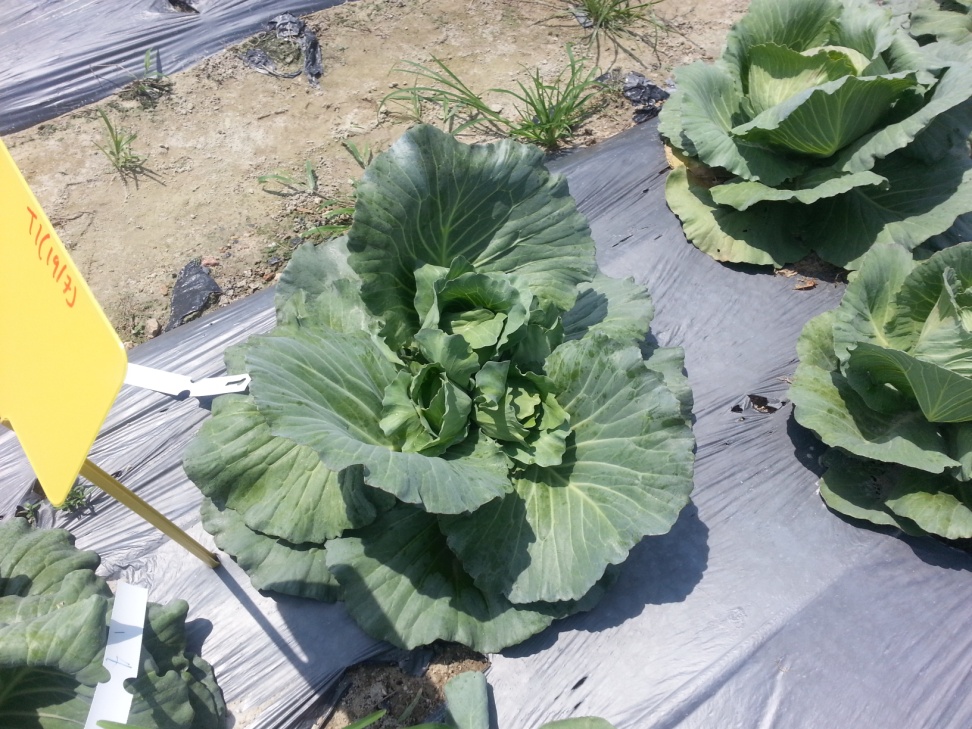 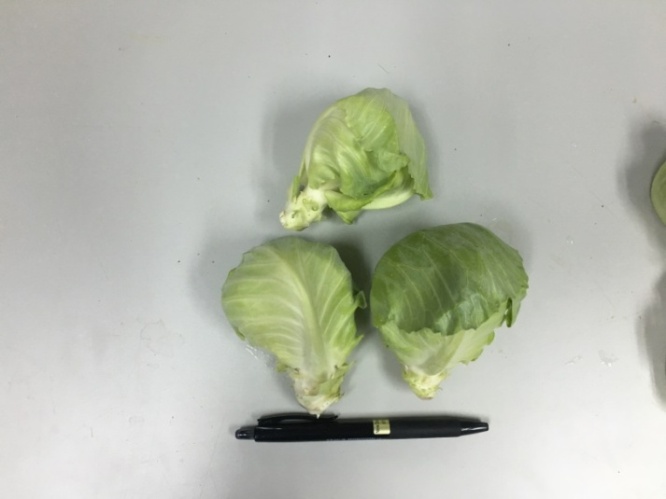 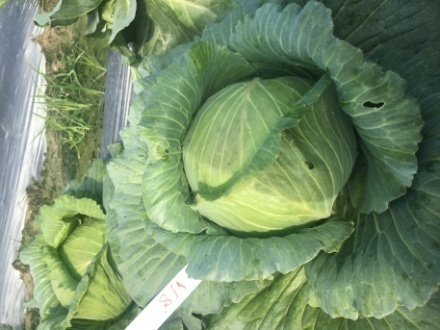 Green Cabbage production
Cabbage Sprout production
An open area planting 
Harvested 10.5 – 12 weeks after planting
Size of cabbage head: 
1.5 kg
19.4 cm head diameter 
30 MT/ha (22,220 plants /ha)
 Good Agronomic cultural practices
Open field production
Induce sprouts by agronomic practices (topping) and fertilizer application
Sprouts rich in protective chemical defences 
Higher premium price
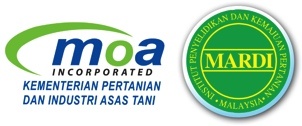 aarnet meeting 23-25 May 2017
LEAF-HARVESTING TECHNIGUE
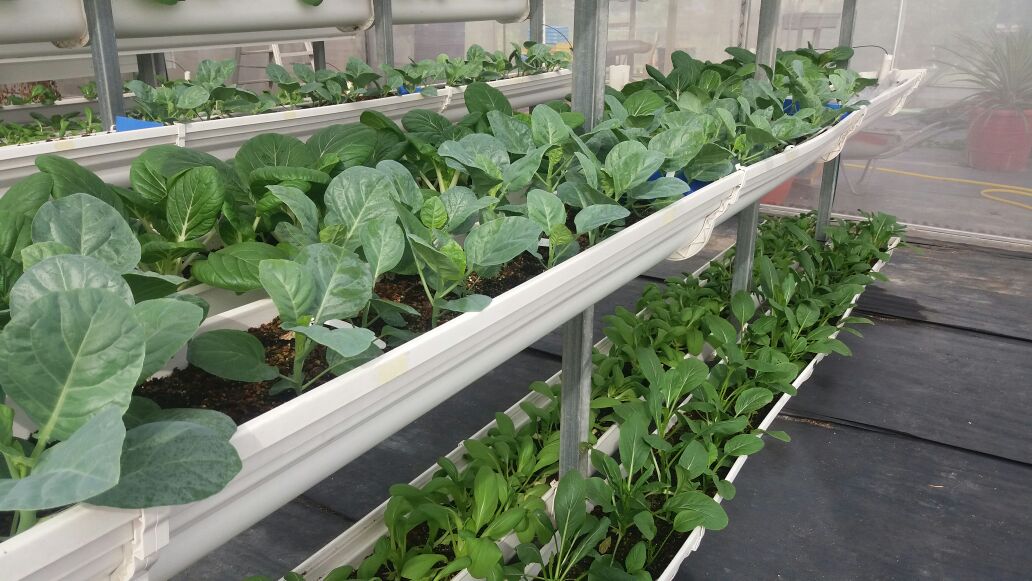 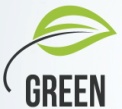 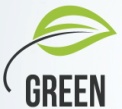 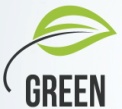 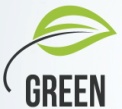 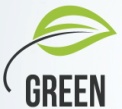 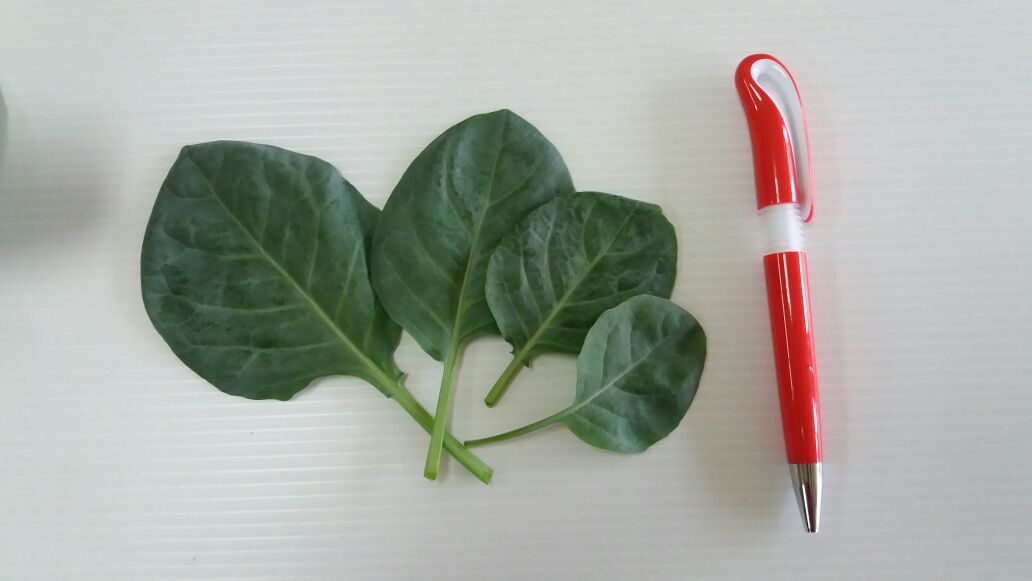 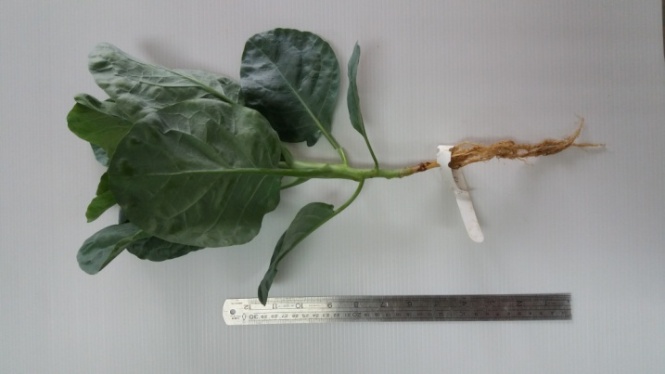 Tuaian muda
Tuaian matang
Tuaian Daun
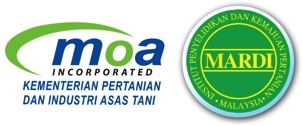 aarnet meeting 23-25 May 2017
ORGANIC PRODUCTION SYSTEM : CABBAGE FOR LOWLAND
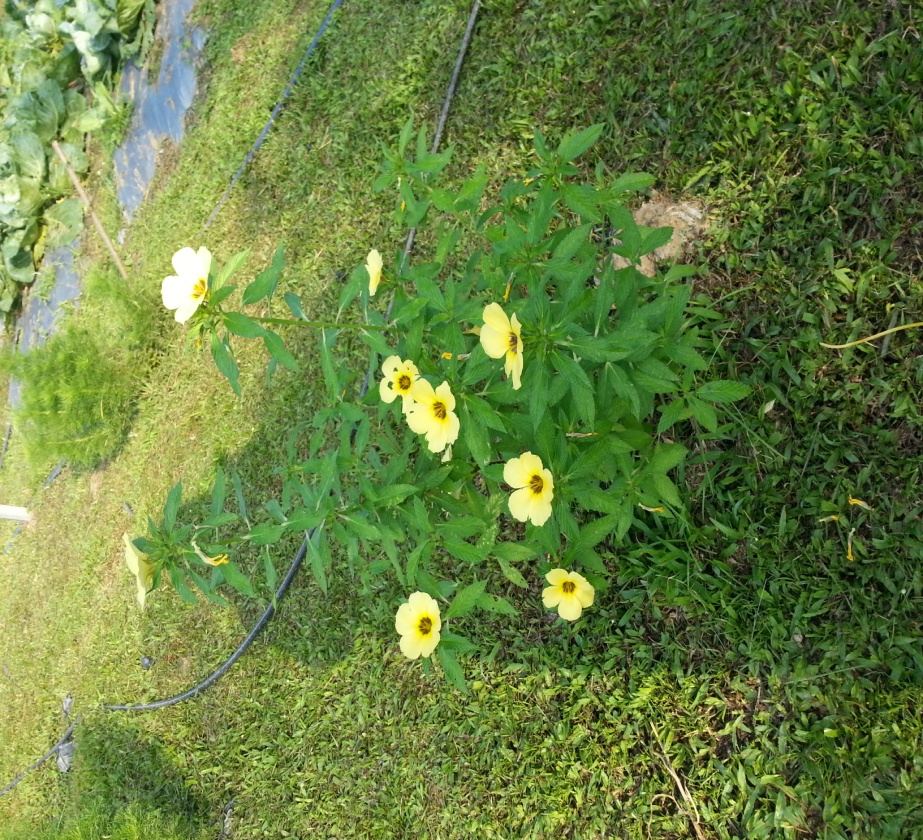 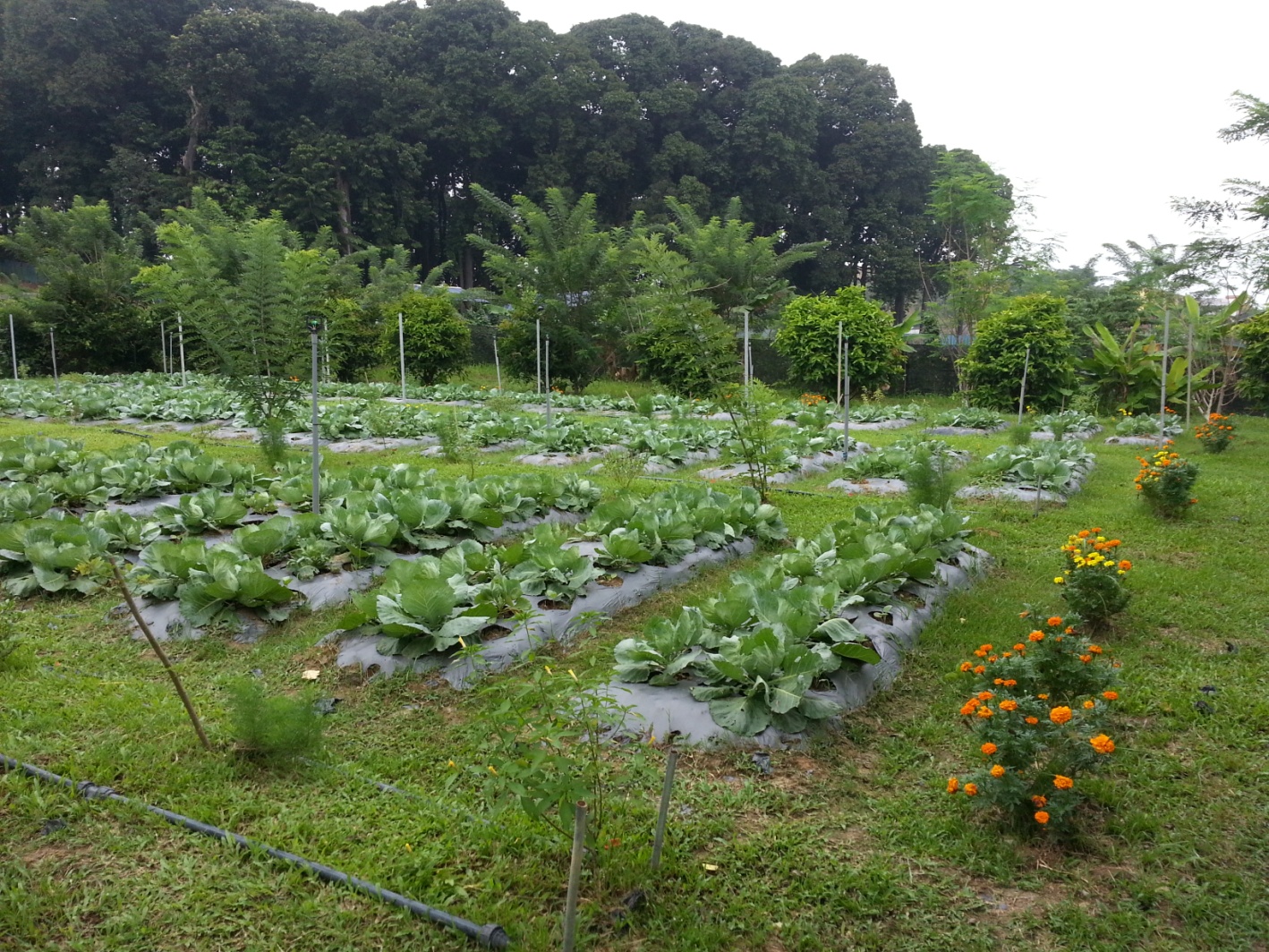 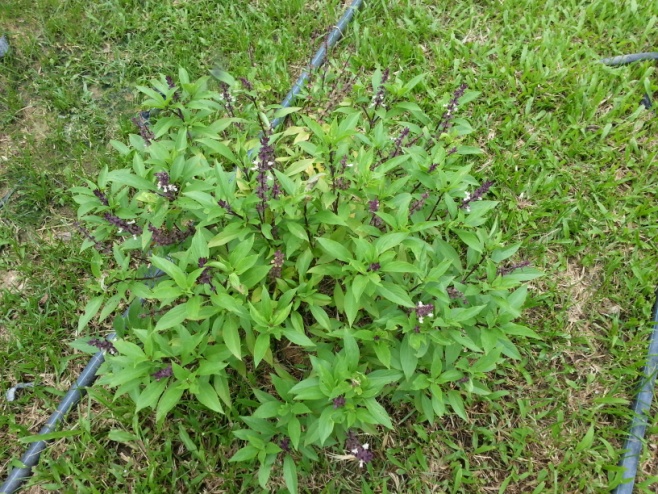 Biological control using bio-pesticides 
Eco-engineering approach:  Use plants to attract beneficial insects and reduce the infestation of pest   
Cabbage head Yield average ≈ 1.3 kg.
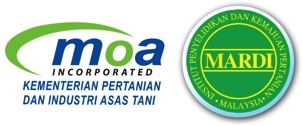 aarnet meeting 23-25 May 2017
Fertilizer Study
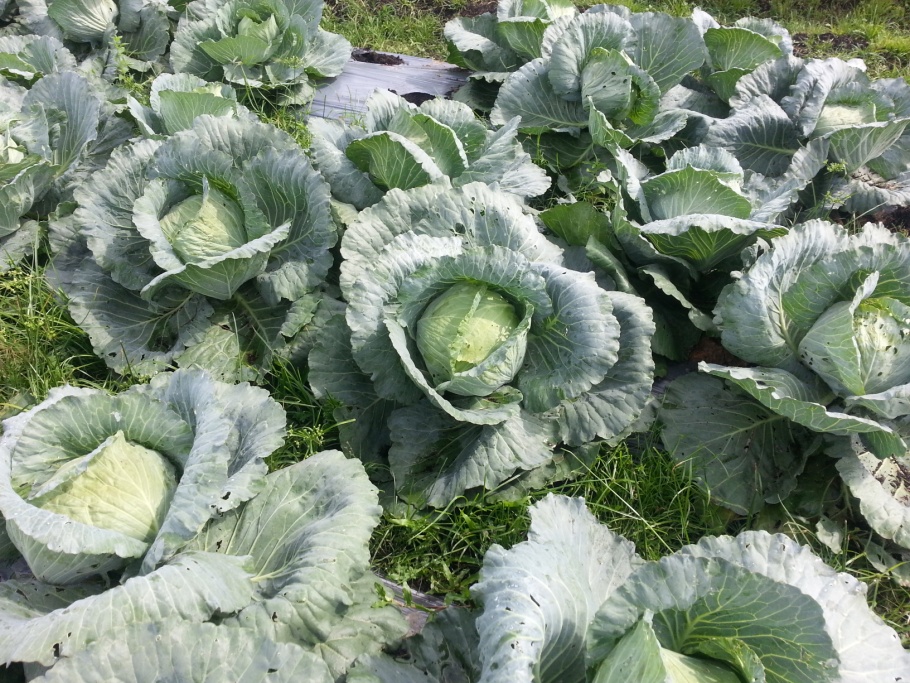 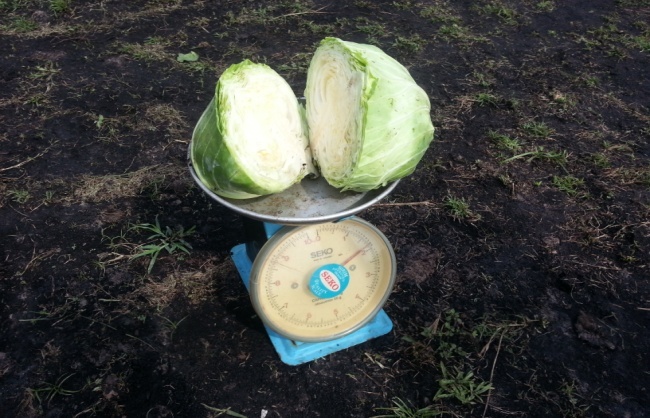 Organo-Mineral fertilizer trial on sandy soil (Bachok)
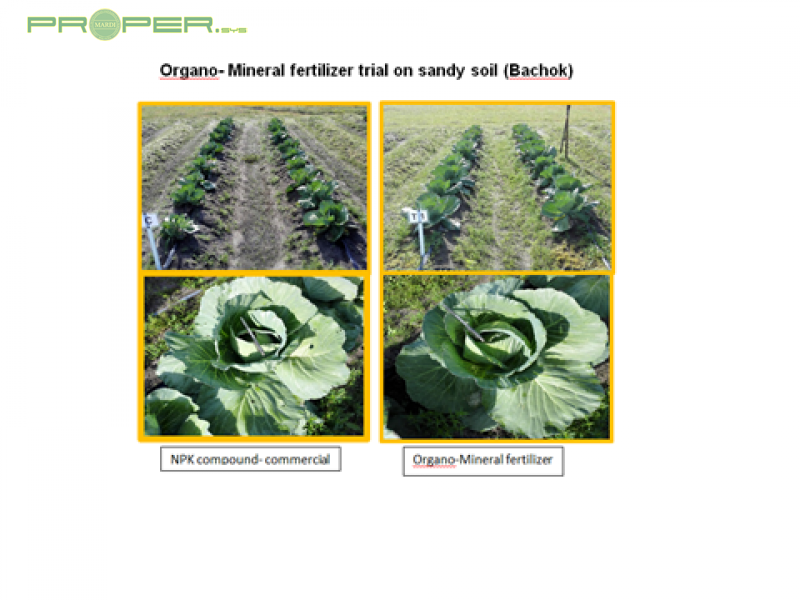 Organo-Mineral (OM) fertilizer for low-land cabbage on problematic soils – peat and bris. 

Yield increased by 17% .
NPK compound-commercial
Organo-Mineral fertilizer
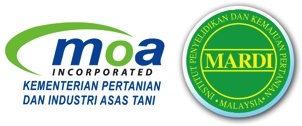 aarnet meeting 23-25 May 2017
TECHNOLOGY ON SLOPE LAND MANAGEMENT FOR VEGETABLE PLOT – CAMERON HIGHLAND
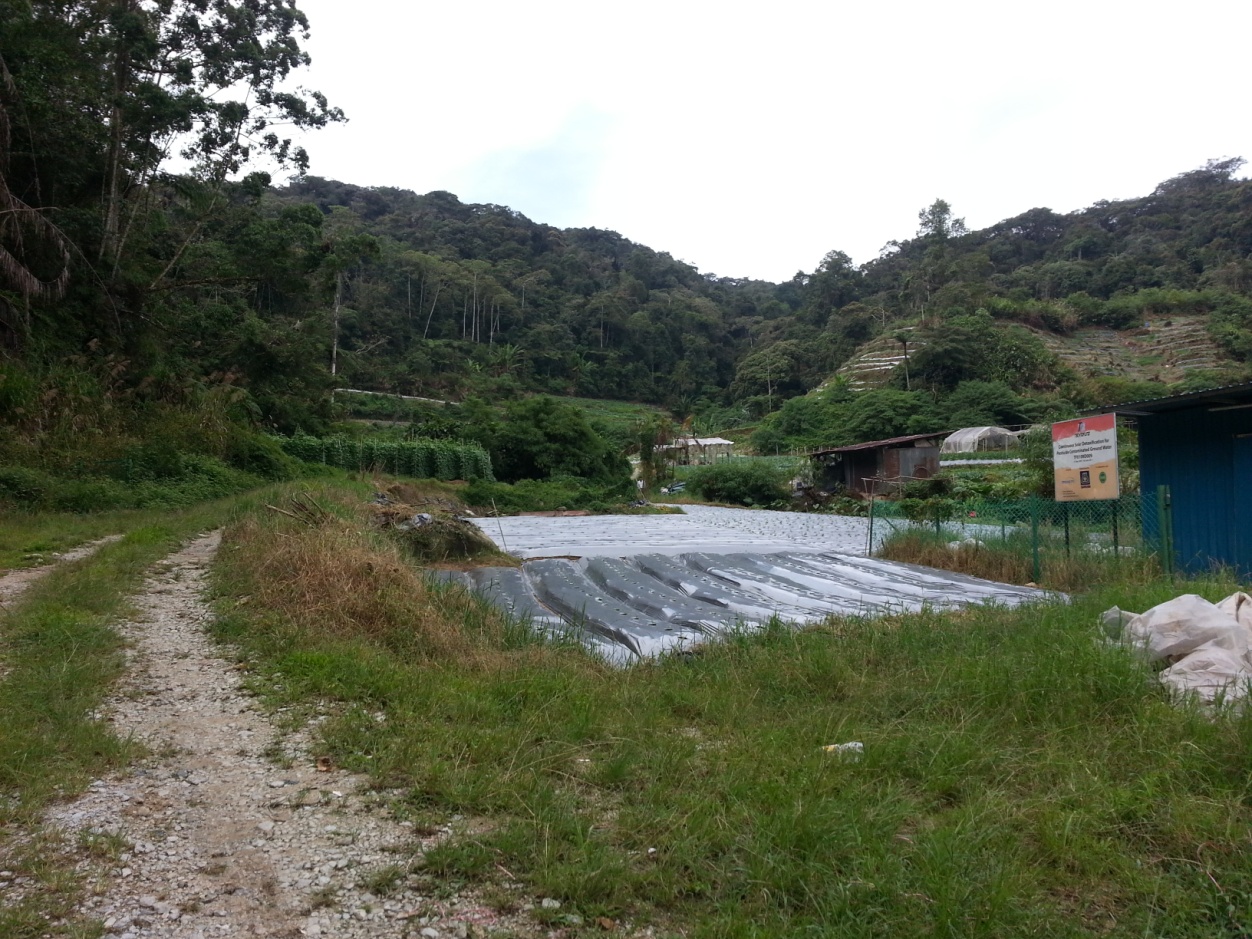 3 Edible plants identified for slope management  
 At Lembah Berembun, Cameron Highland
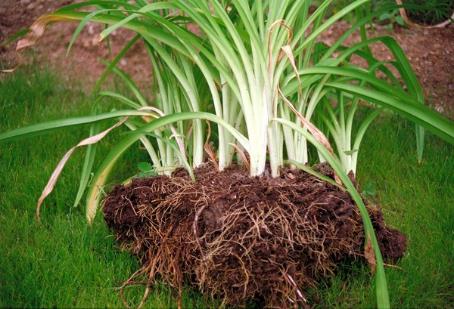 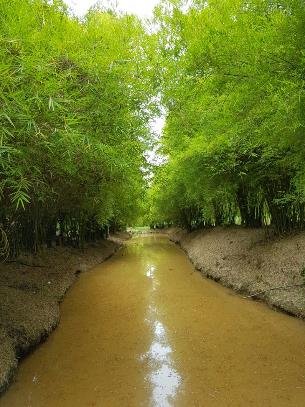 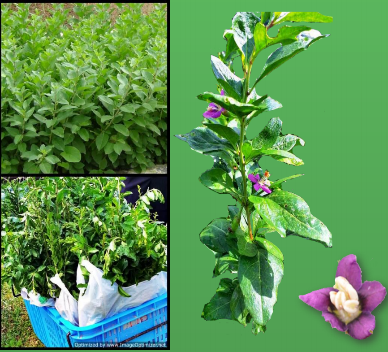 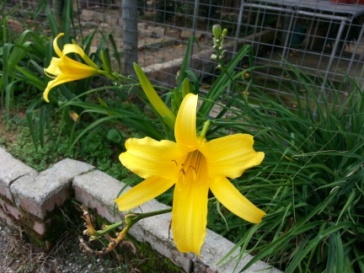 Kimcham (Hemrocallis minor)
Buluh madu 
(Gigantochloa albociliata)
Kaukei  (Lycium chinense)
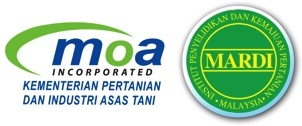 aarnet meeting 23-25 May 2017
DOMESTICATION OF TRADISIONAL VEGETABLES
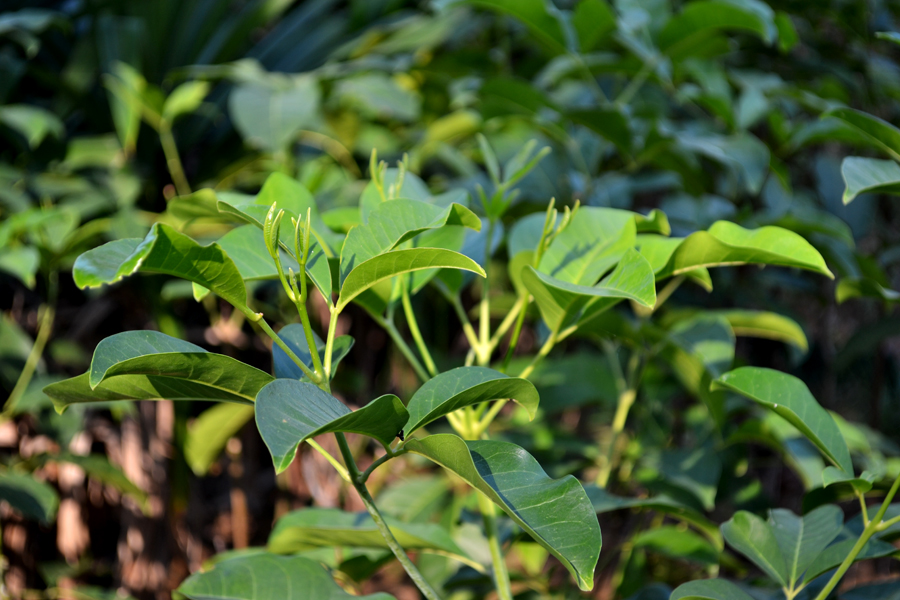 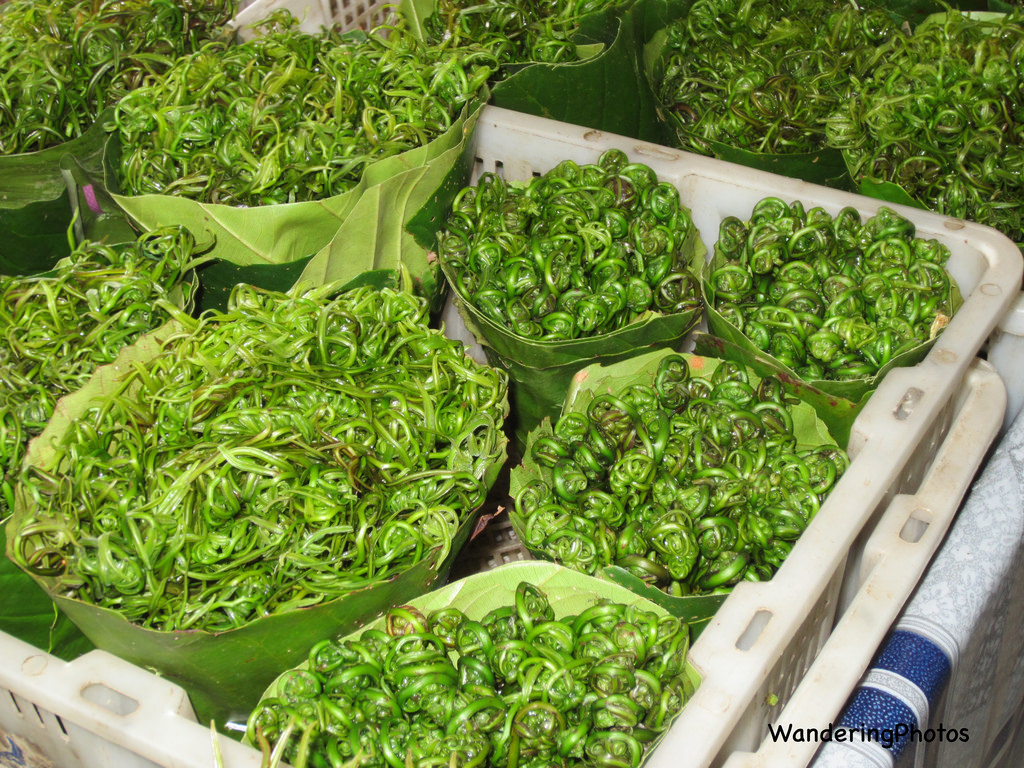 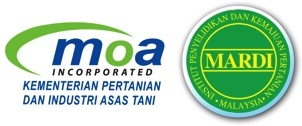 aarnet meeting 23-25 May 2017
LOCAL TRADISIONAL VEGETABLES
Variety of indigenous spp in Malaysia which are grown naturally can be exploited to be cultivated at commercial scale
Demand increasing as consumer awareness of their importance in diet due to high nutritious value
Grown as a back yard or collected from wild in natural conditions thus the productivity, yield and quality is low 
Propagation not efficient and difficult for certain types 
Improvement of the cultivation technology for domestication for large scale production
Among the potential spp. : 
Stenochlaena palustris (Paku Midin) 
Melicope ptelefolia (Tenggek Burung)
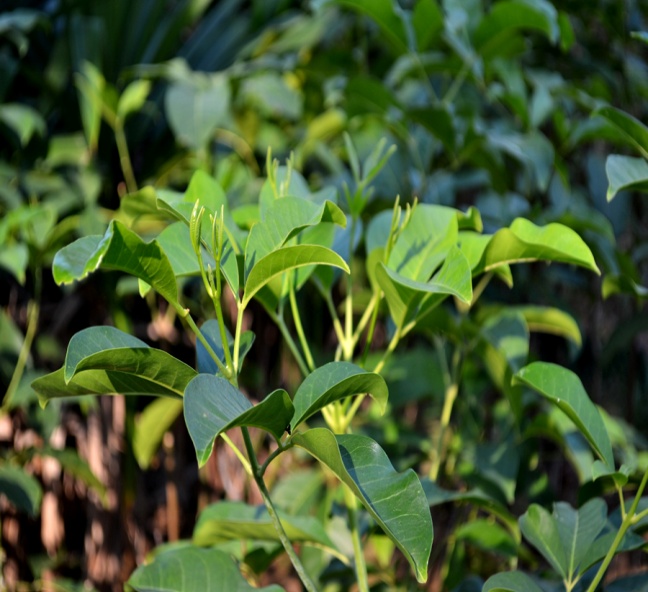 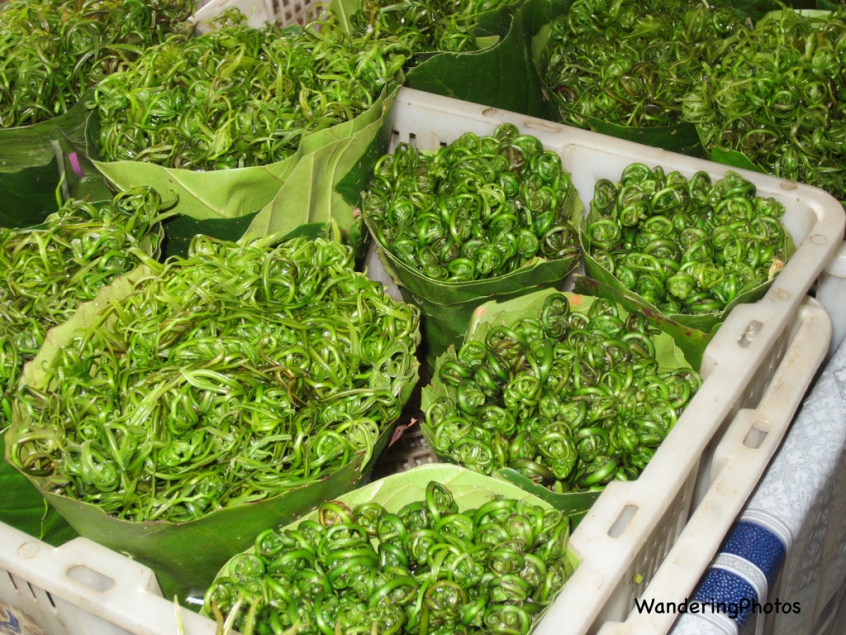 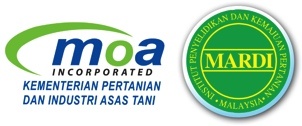 aarnet meeting 23-25 May 2017
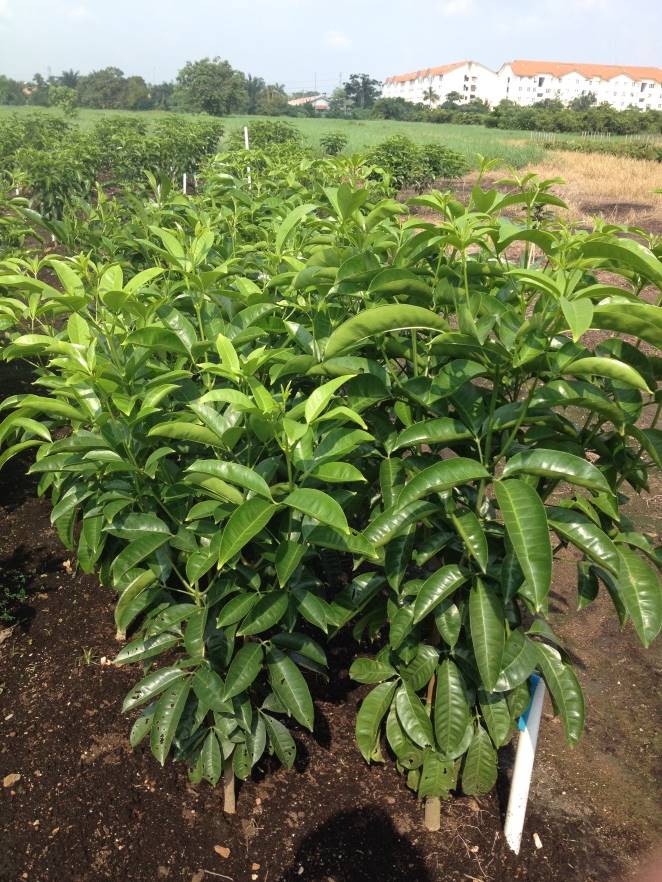 Melicope ptelefolia (Tenggek Burung)
Stenochlaena palustris (Paku Midin)
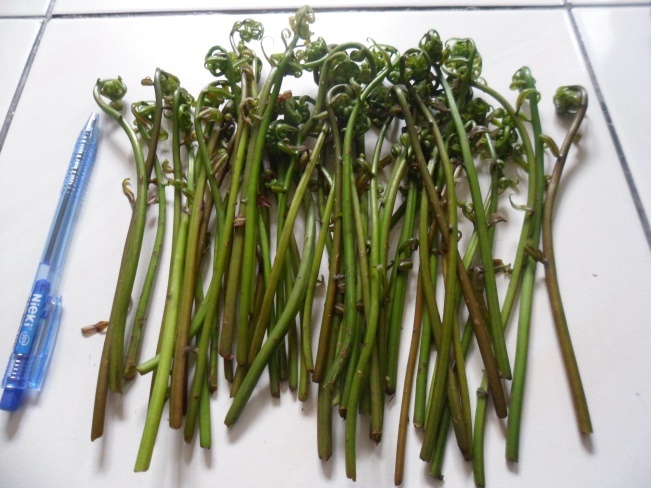 Has antioxidant and nitric oxide inhibitory activities 
Traditionally used to revitalize the body and prevent hypertension 
As traditional  medicine to  relieve  fevers and  improve  complexion
High nutritional contents
Good source of phosphorus & potassium 
 High anthocynin and phenolics content of the edible young sterile frond
Potential as a functional food
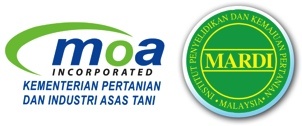 aarnet meeting 23-25 May 2017
EFFICIEN PRODUCTION SYSTEM FOR MASS MULTIPLICATION OF Stenochlaena palustris & Melicope ptelefolia
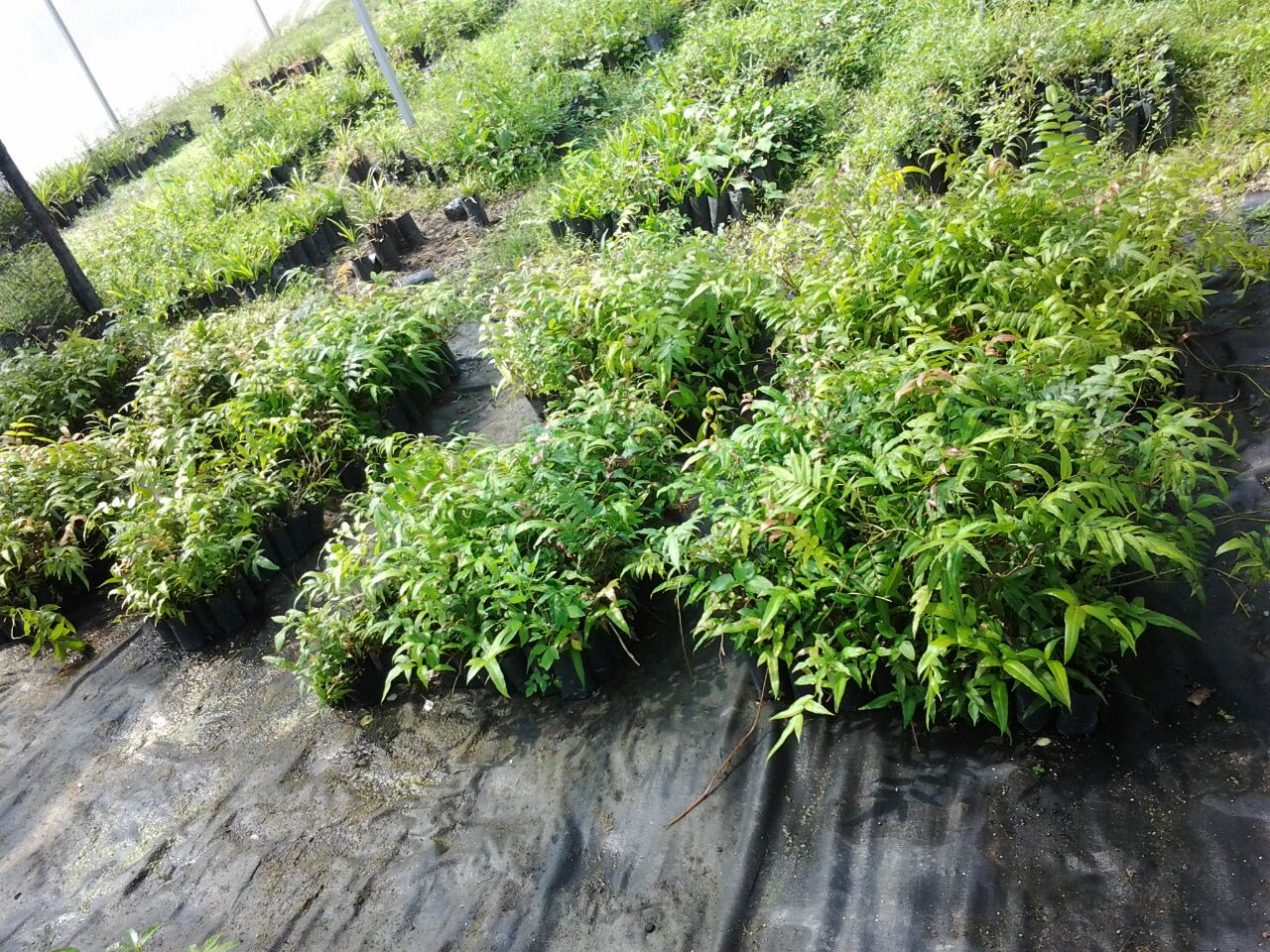 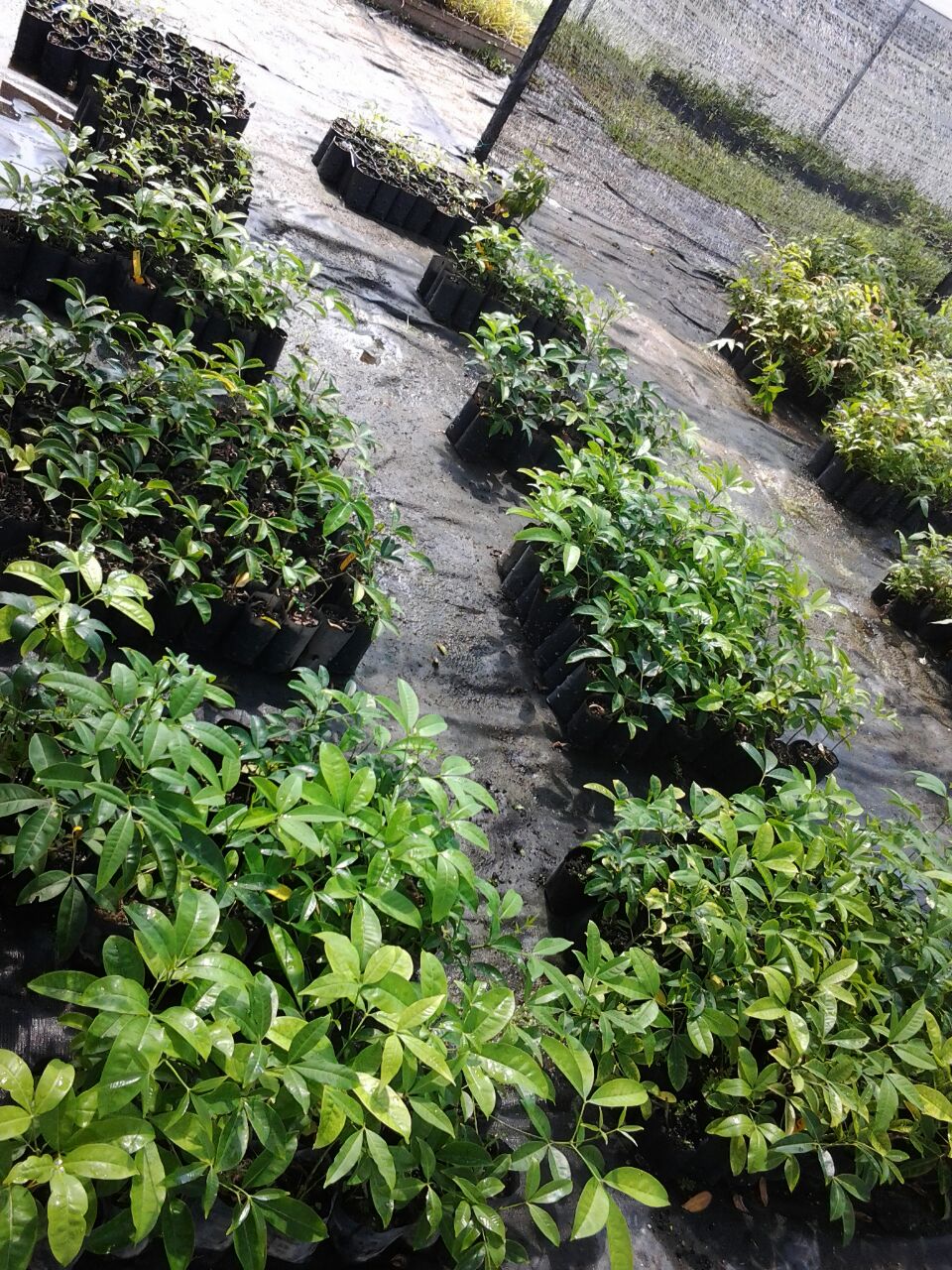 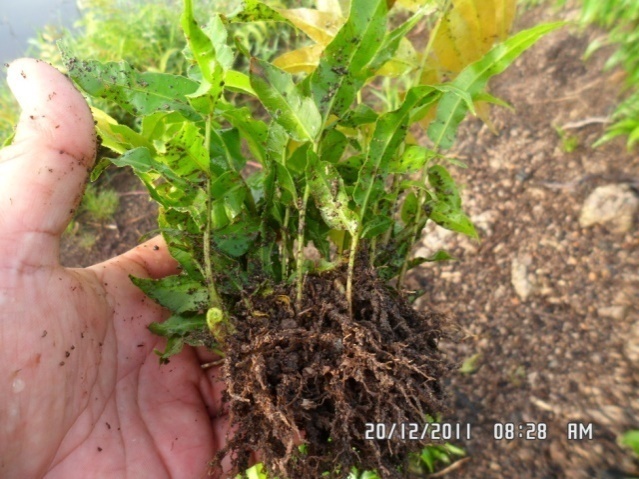 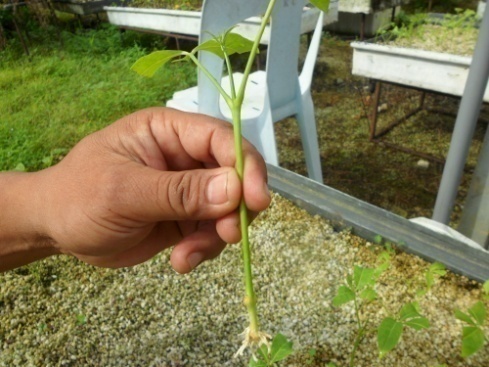 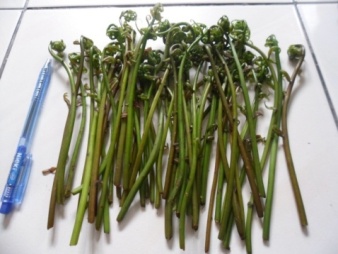 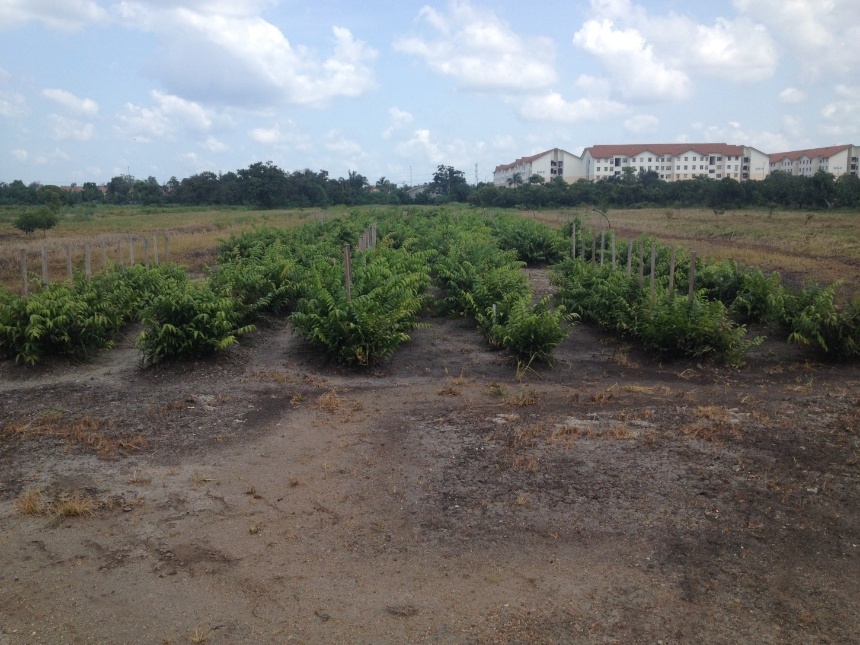 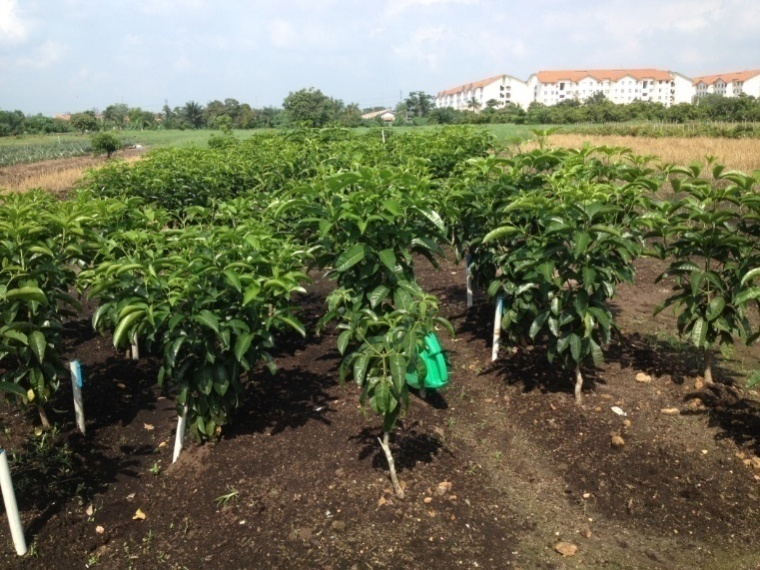 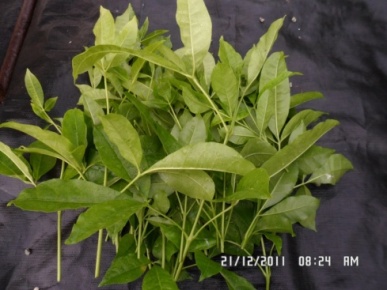 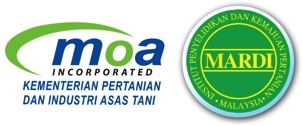 aarnet meeting 23-25 May 2017
DOMESTICATION OF TRADISIONAL VEGETABLES: Solanum melongena (Terung)  & Colocasia esculenta (Keladi)
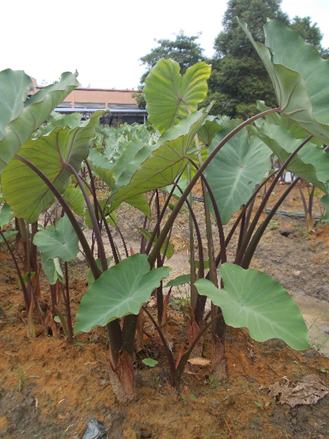 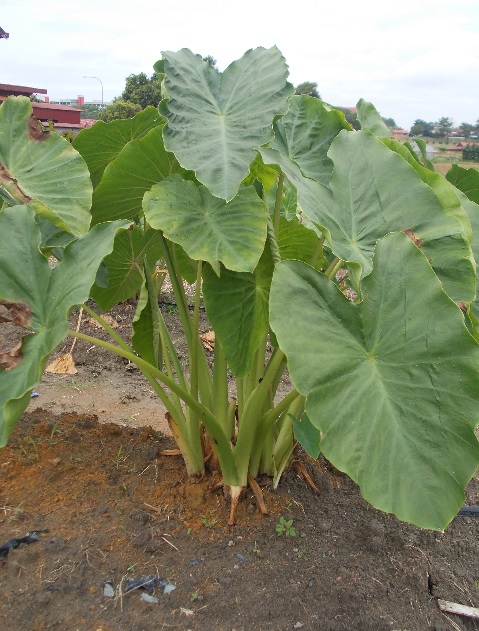 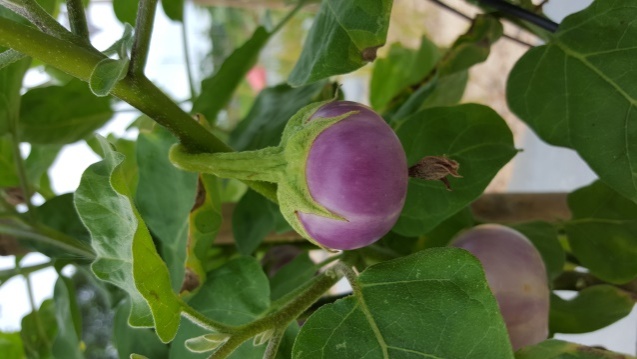 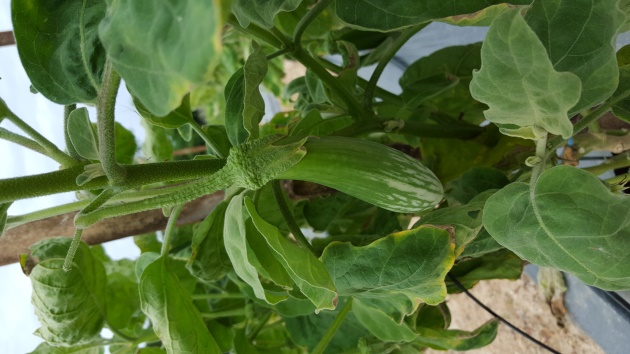 Terung telunjuk #09
Keladi Wangi
Terung rapuh ungu #77
Keladi Putih
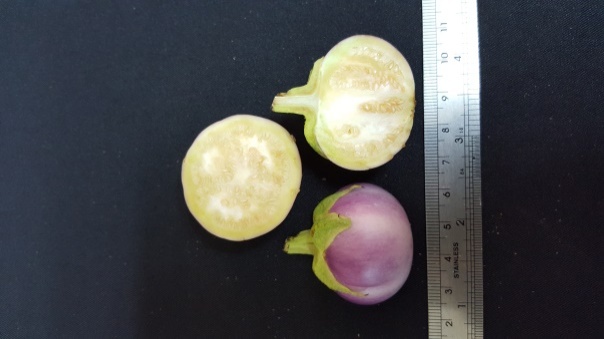 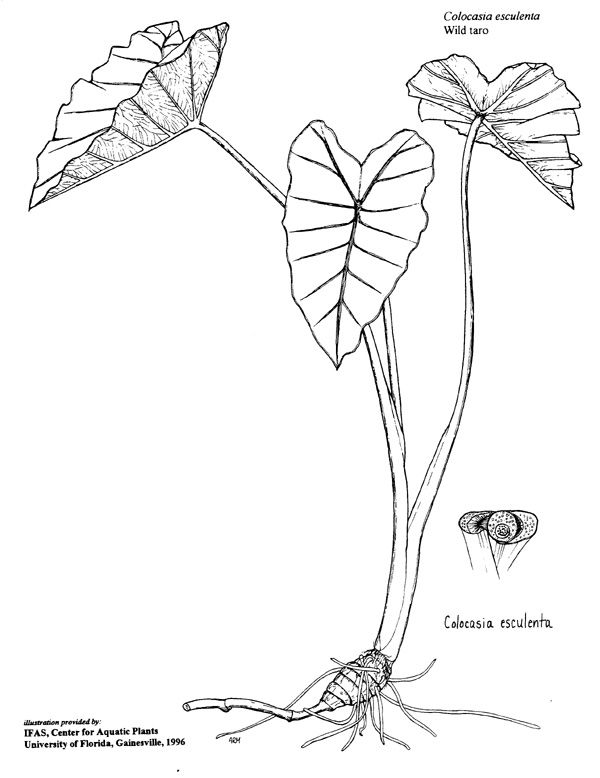 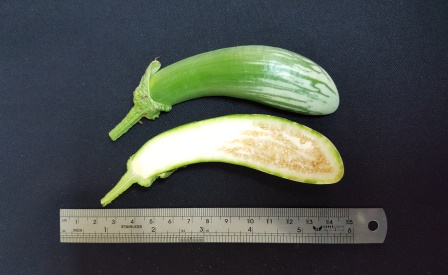 Target for high yield and early maturity
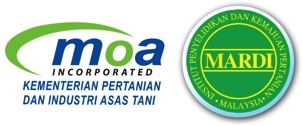 aarnet meeting 23-25 May 2017
POST HARVEST TECHNOLOGY
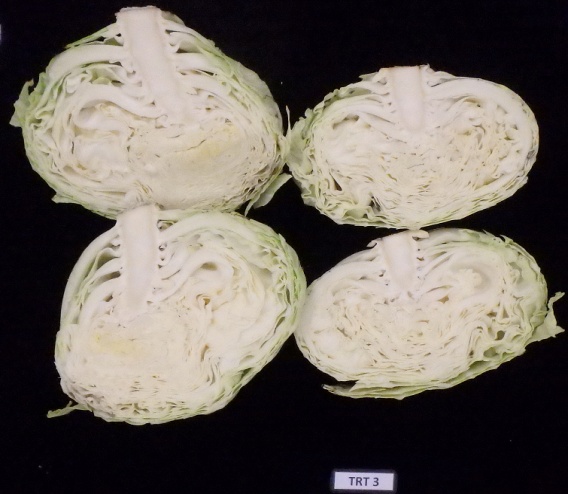 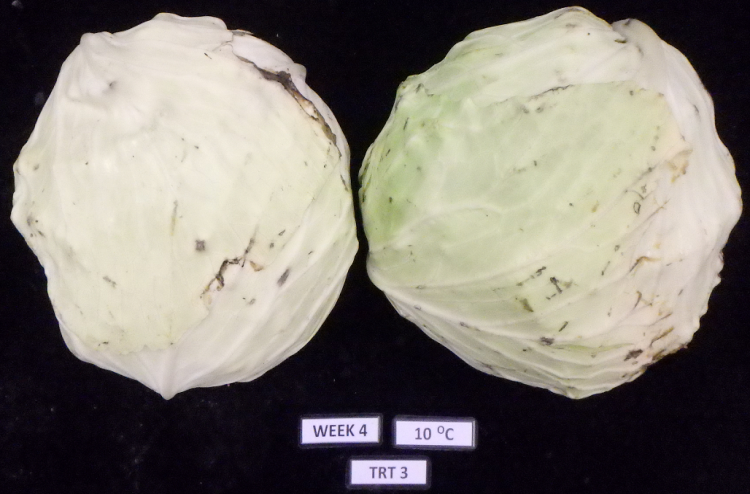 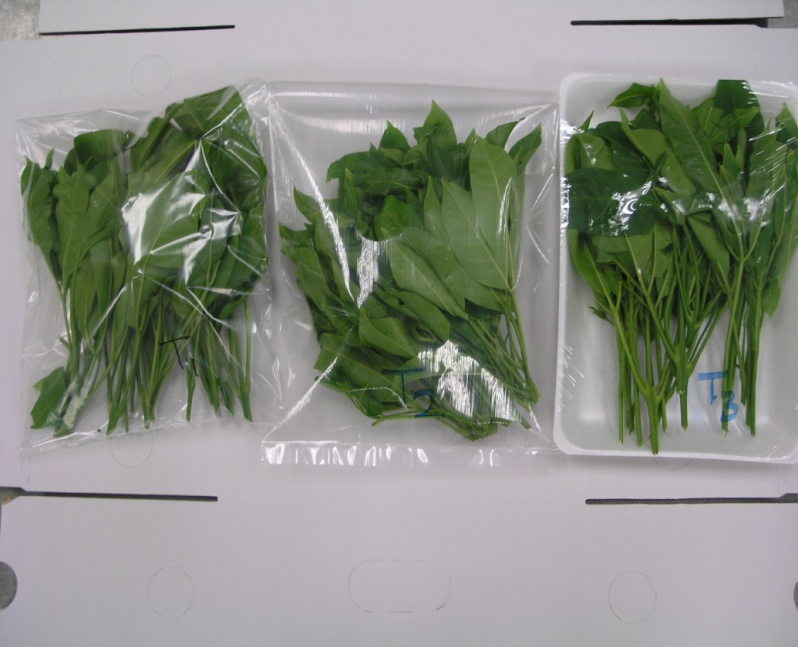 Melicope ptelefolia (Tenggek burung):
Low-land Cabbage
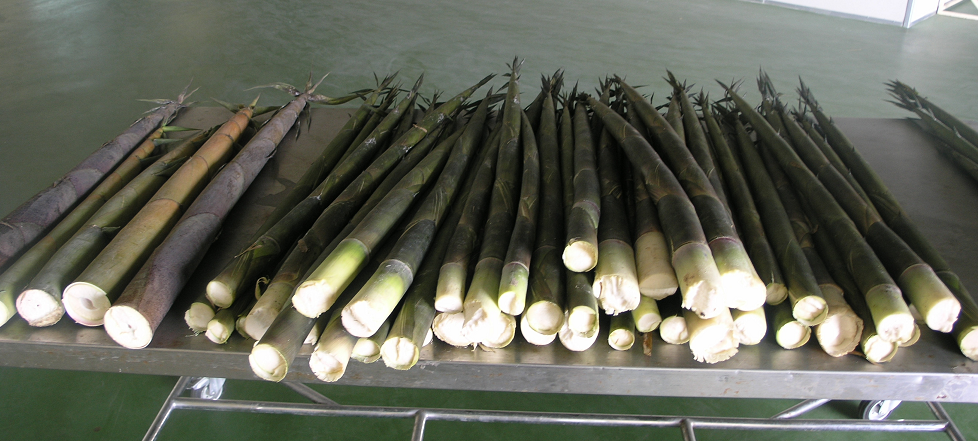 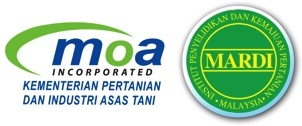 aarnet meeting 23-25 May 2017
Thank You